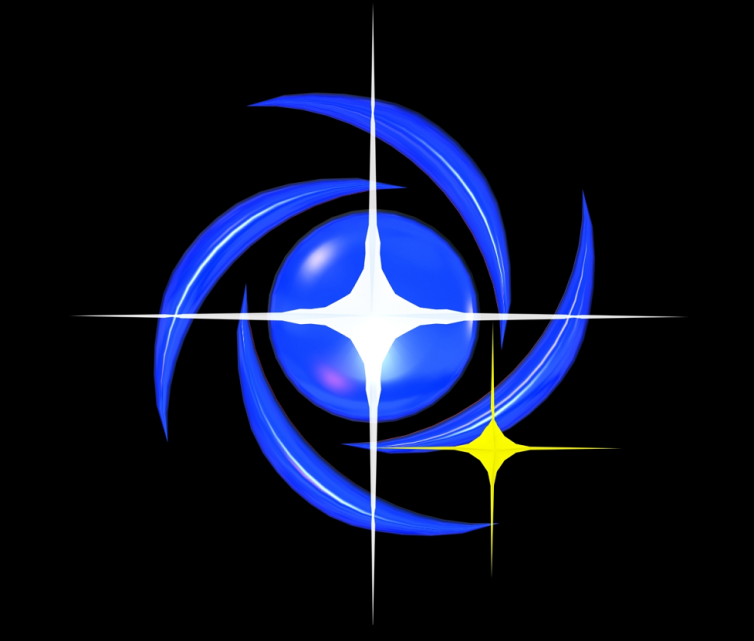 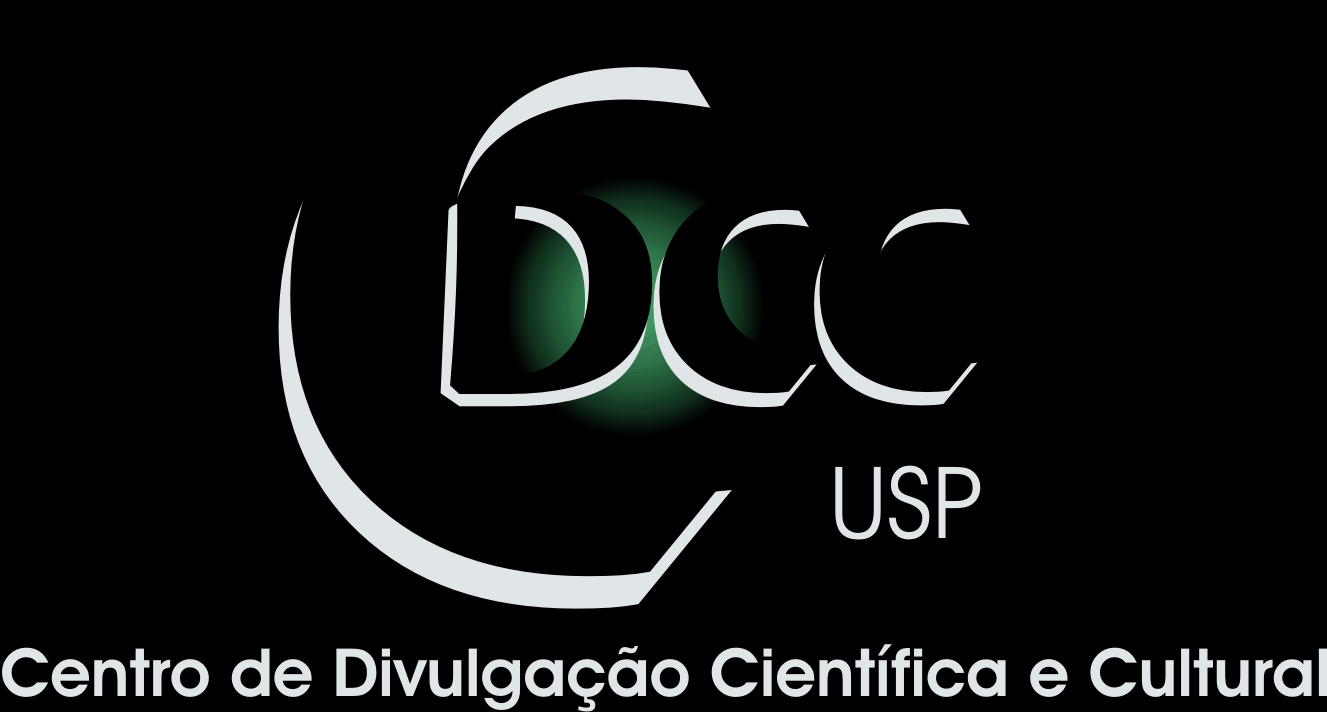 Centro de Divulgação da Astronomia
Observatório Dietrich Schiel
Dia Nacional da Astronomia
Higor Tessari
Observatório  Dietrich Schiel /CDCC/USP
Qual o dia da Astronomia?
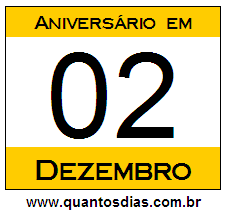 Mas o que os Brasileiros fizeram nesse dia?
Com certeza algo muito importante como:
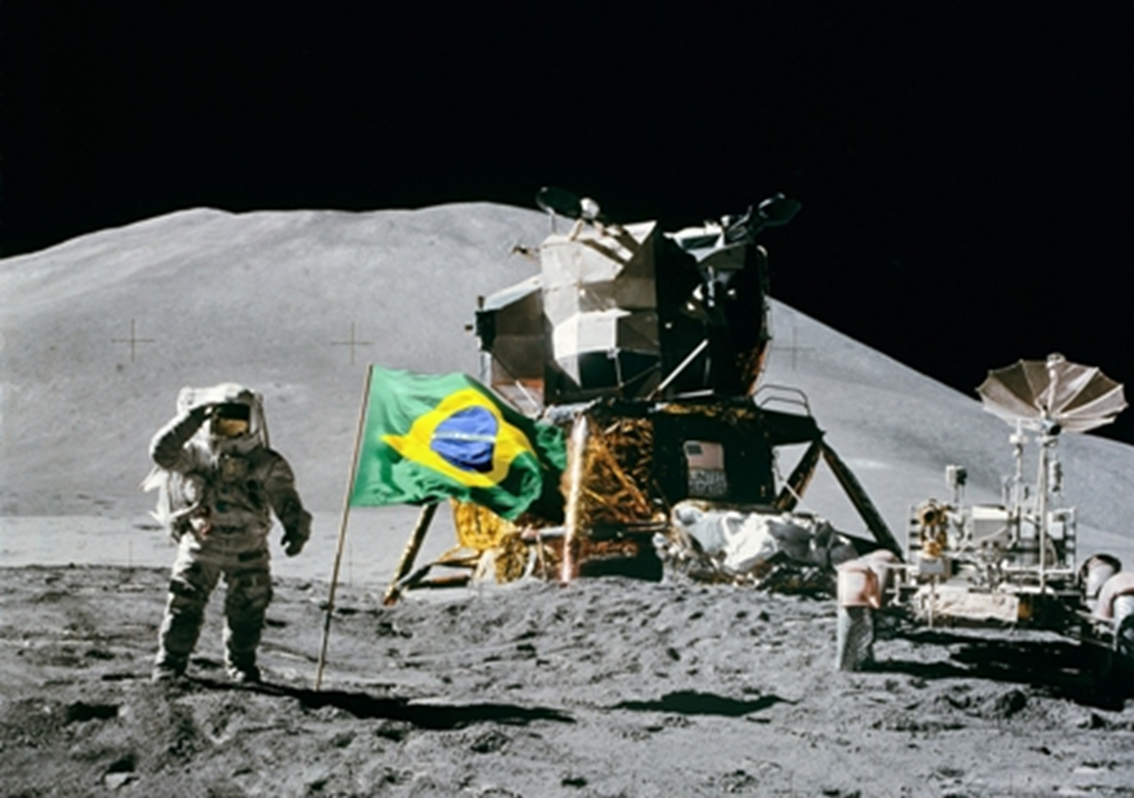 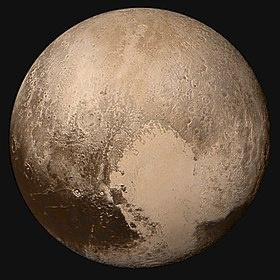 Descobrir Plutão
Brasileira pisou na Lua
Infelizmente não descobrimos Plutão e nem pisamos na Lua.
Quando a Astronomia teve início no Brasil?
Linha do Tempo do Brasil
~1500 Mestre João na corte de Cabral
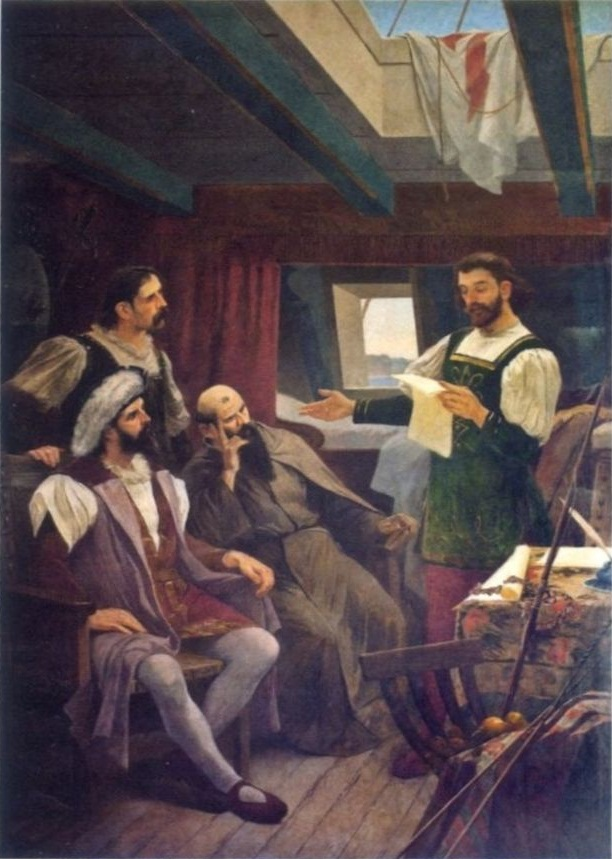 Império
Período Colonial
1500
Linha do Tempo do Brasil
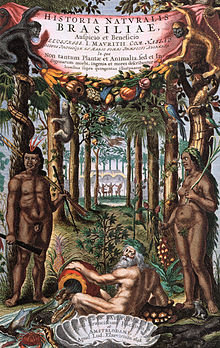 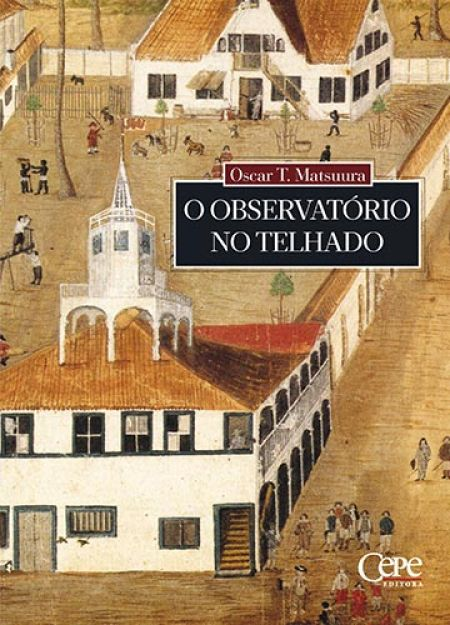 1637 George Marcgrave
1639 Primeiro no observatório do hemisfério sul, construído em Recife pelos Holandeses.
Império
Período Colonial
1500
1637
Linha do Tempo do Brasil
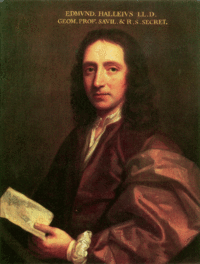 1730 Jesuítas instalam um observatório no Morro do Castelo, Rio de Janeiro.
~1730 Vinda de Edmond Halley ao Brasil para estudar o magnetismo.
Império
Período Colonial
1500
1730
1637
1822
Dia 2 de dezembro de 1825
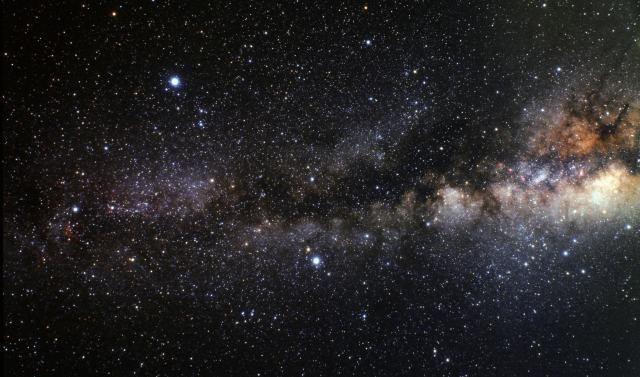 Nasceu Pedro de Alcântara João Carlos Leopoldo Salvador Bibiano Francisco Xavier de Paula Leocádio Miguel Gabriel Rafael Gonzaga
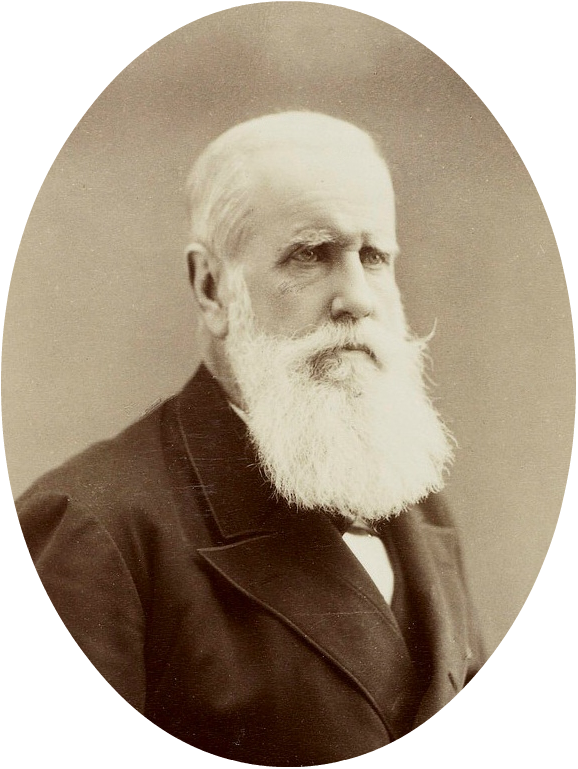 DOM
PEDRO
II
Dom Pedro II
Gostava de Ciências, dos professores, da juventude
Fundou escolas e faculdades no Brasil
Promoveu a difusão da ciência no país
“Nasci para consagrar-me às letras e às ciências”
E Dom Pedro II tinha contato com vários astrônomos renomados da época dentre eles Camille Flammarion
Quanto à Astronomia
Na época, Chile e Argentina já possuíam observatórios superiores
Em 15 de outubro de 1827 foi criado por decreto o Observatório Astronômico do Rio de Janeiro no Morro do Castelo
Imperial Observatório
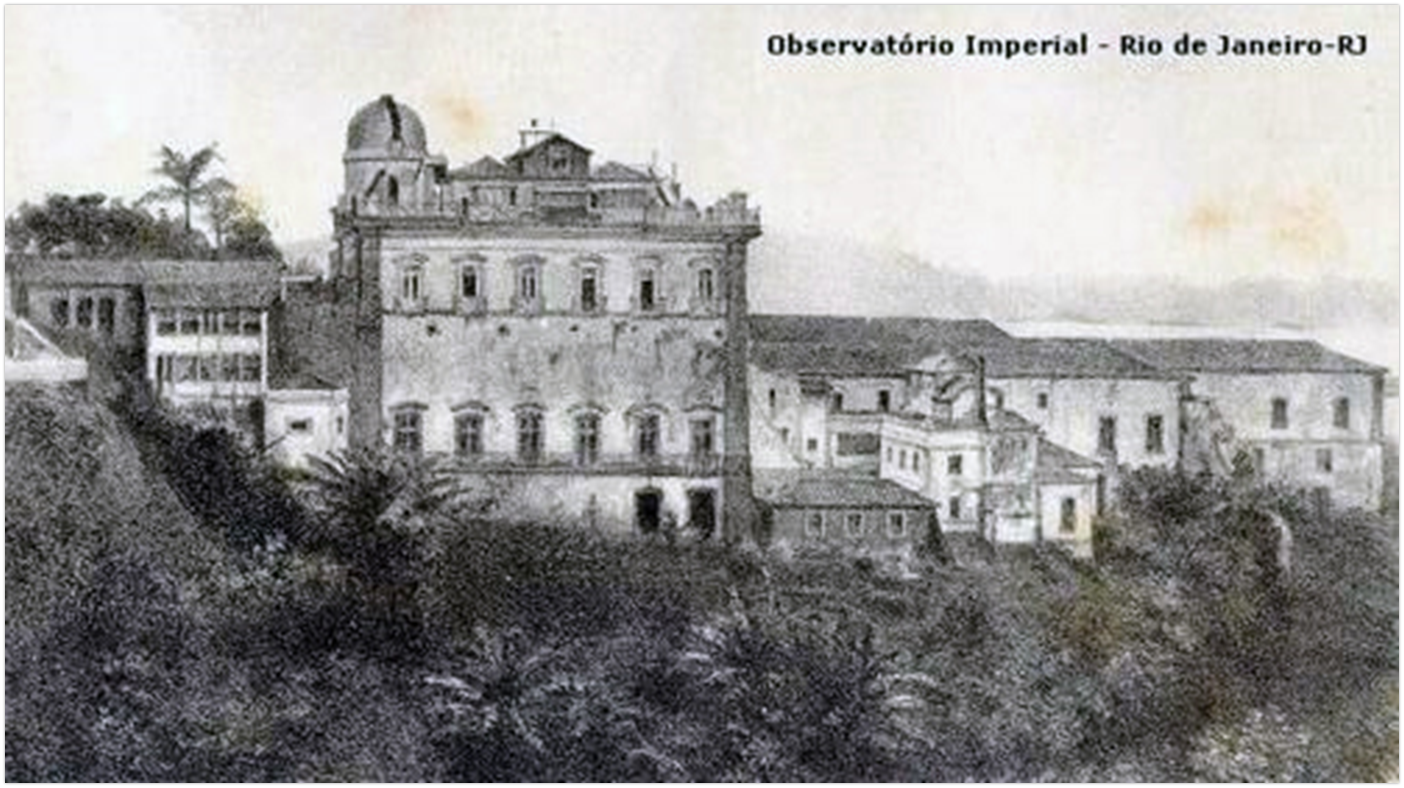 Mas o que o Imperador fez na astronomia?
Responsável por determinar a hora oficial do Brasil, até hoje
Doações para o funcionamento do observatório
Observou 2 eclipses
Financiou expedições científicas
Museu do Imperador(Paço de São Cristovão)
Observatório privativo de D. Pedro II
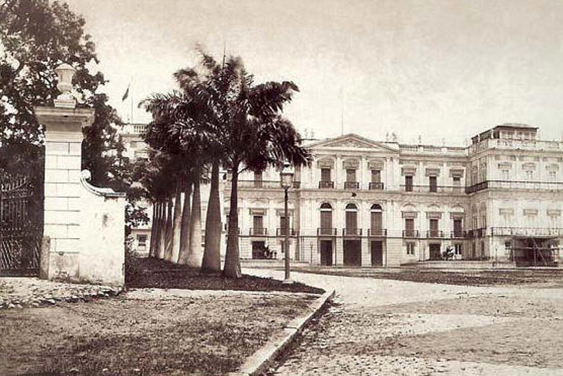 Museu do Imperador
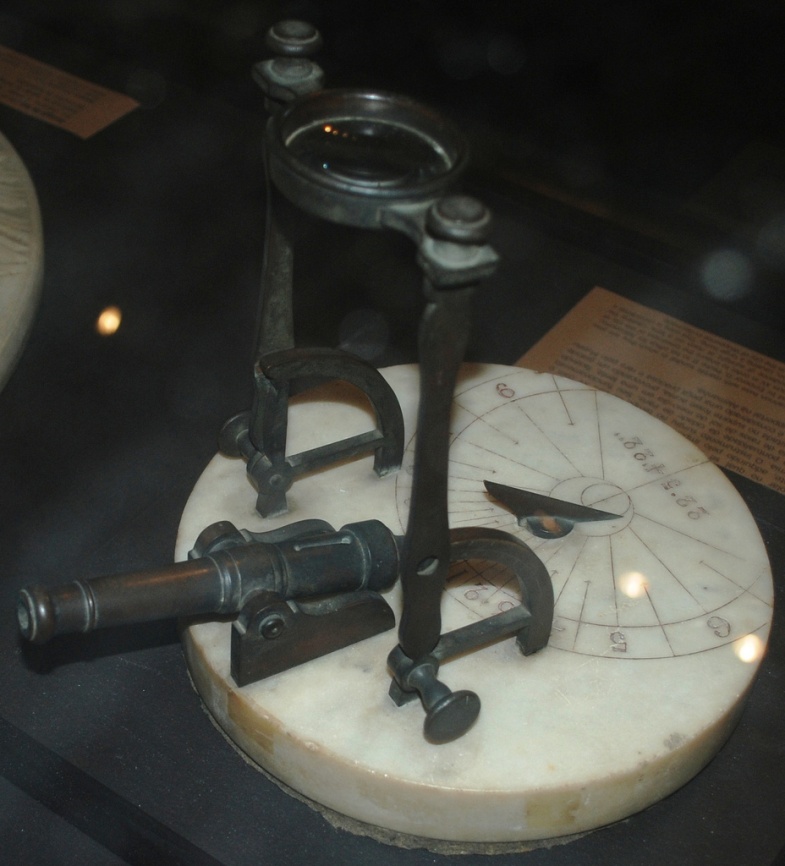 Locais de estudo do Imperador
Gabinetes de minerais, de física e química, e de estudos literários
Herbário herdado de sua mãe, imperatriz Leopoldina
Museu 
Biblioteca
Observatório privado com instrumentos astronômicos
Preocupação com hora e pontualidade
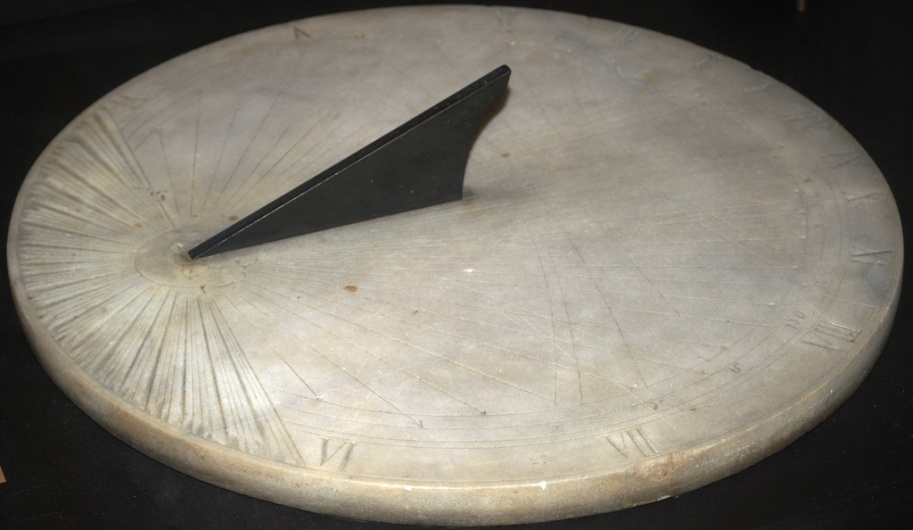 Astronomia na vida do imperador
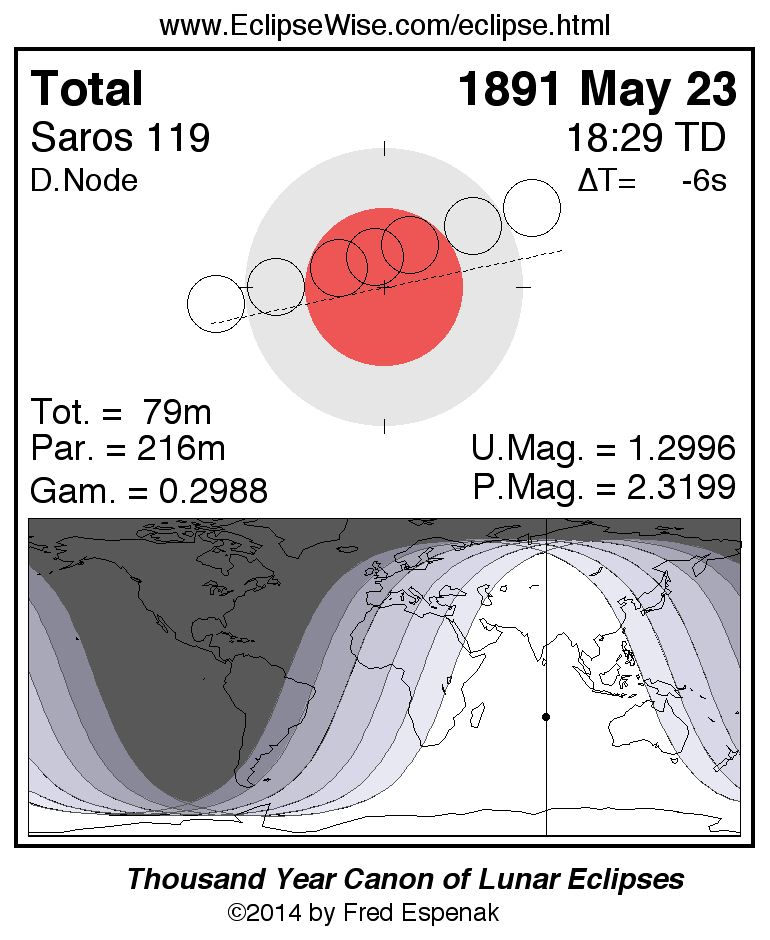 Pioneiro em astrofotografia no Brasil
Descrevia fenômenos celestes em seus diários
30 de abril 1891
16 de maio de 1891
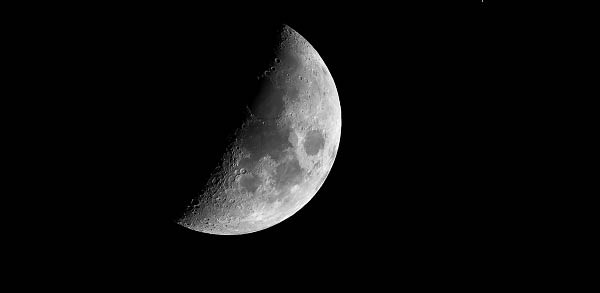 Astronomia na vida do imperador
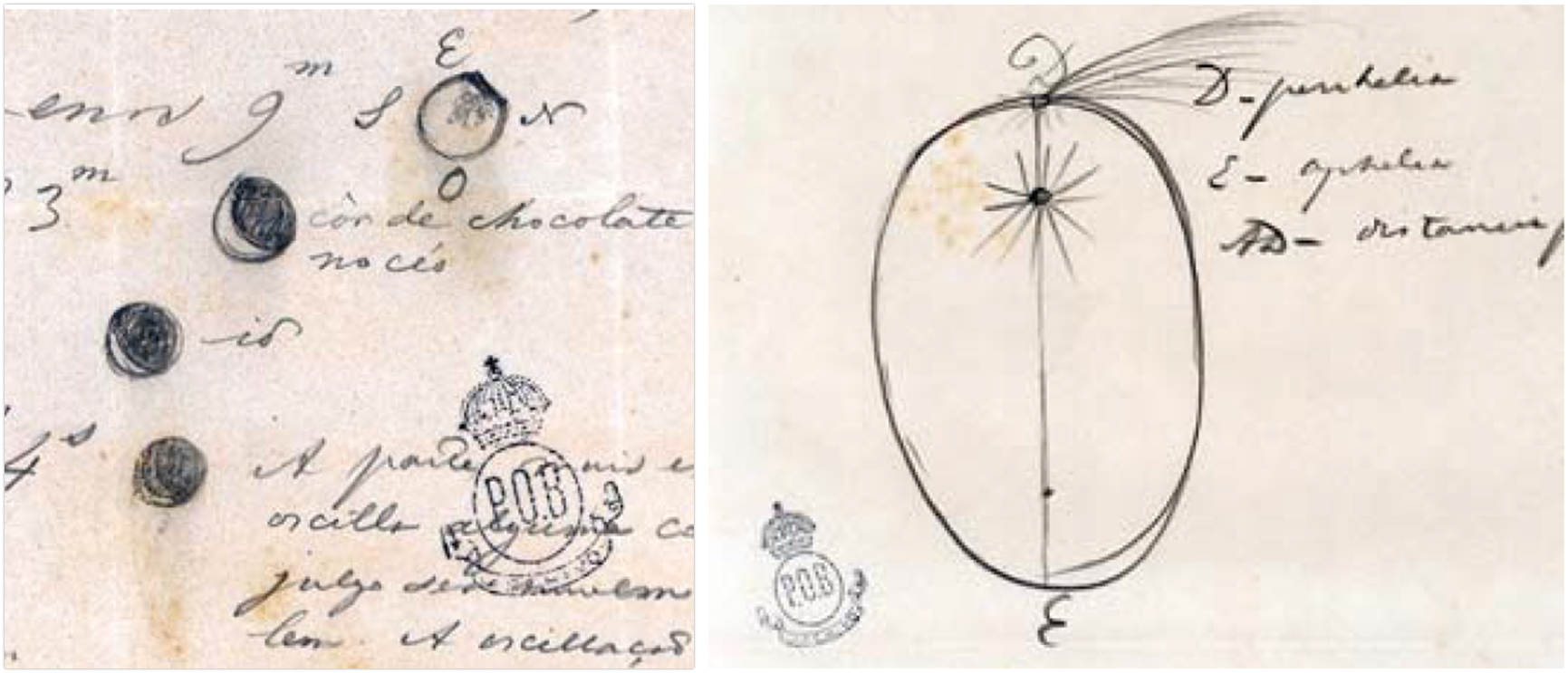 Astronomia na vida do imperador
Inauguração do Observatório Juvisy
Revista L’Astronomie, Setembro de 1887, p. 330
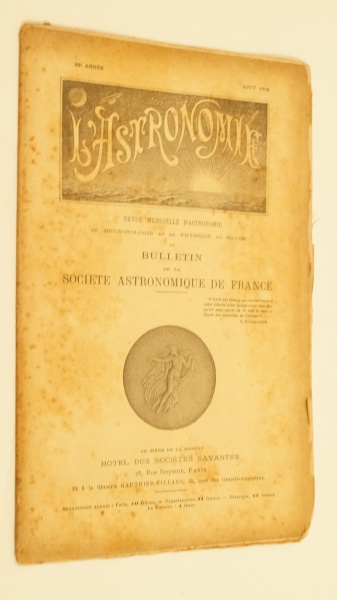 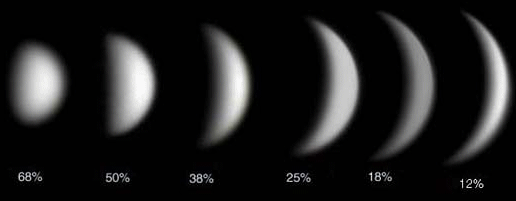 Camille Flammarion
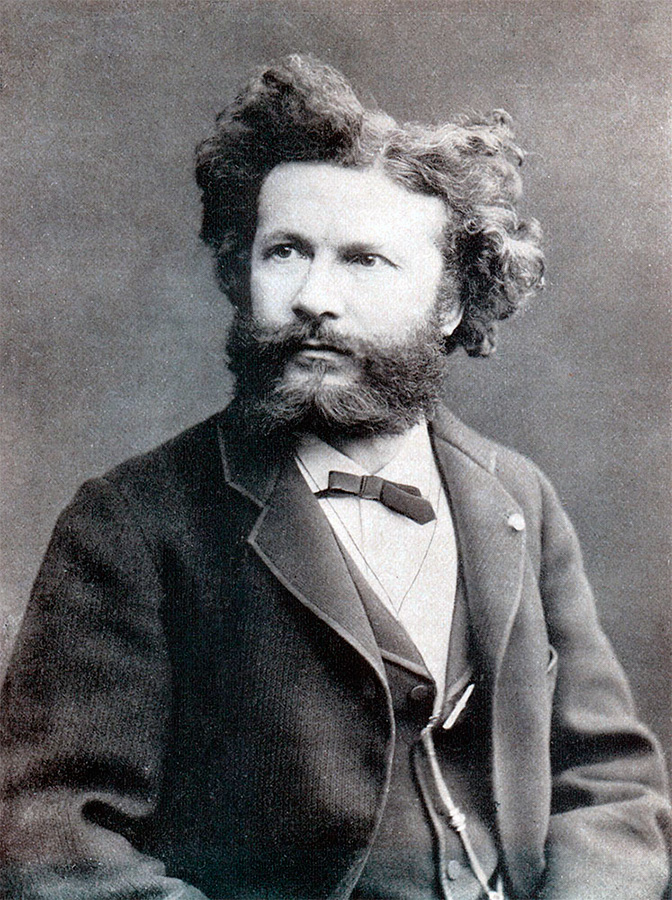 Observatório de Juvisy em 1887
Imperial Ordem do Cruzeiro do Sul
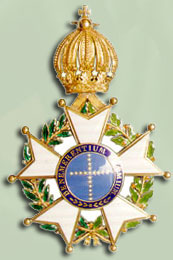 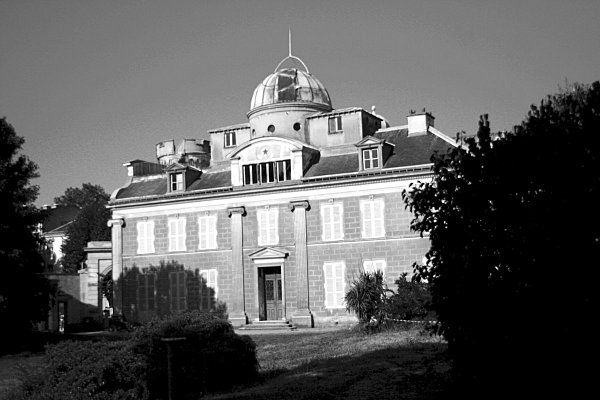 Camille Flammarion
Astronomia na vida do imperador
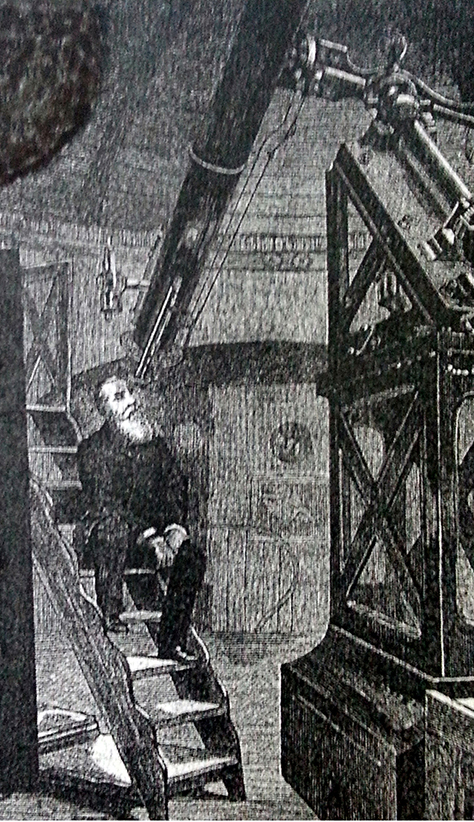 D. Pedro II observando o planeta Vênus na luneta de 24 cm.
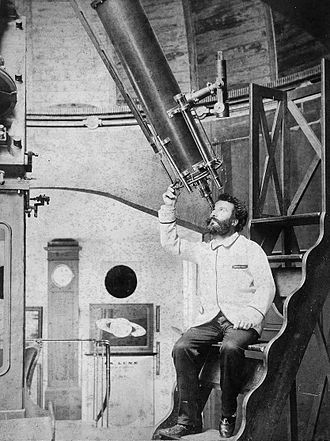 Camille Flammarion em seu observatório de Juvisy-sur-Orge (1880)
Republicanos e sua interferência naastronomia nacional
Proclamação da República retardou o desenvolvimento do espírito científico no Brasil
Descaracterização do Imperial Observatório e destruição do Observatório privativo de D. Pedro II no Paço de São Cristovão
Leilão do Paço de São Cristóvão
Caricaturas e críticas a D. Pedro II pela imprensa da época
1930 retirada de cosmografia do currículo escolar básico do Brasil
Republicanos e sua interferência naastronomia nacional
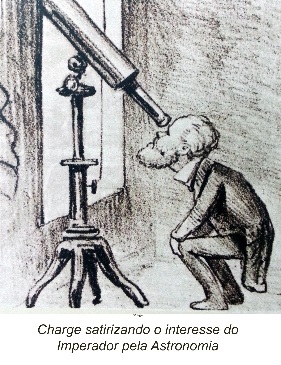 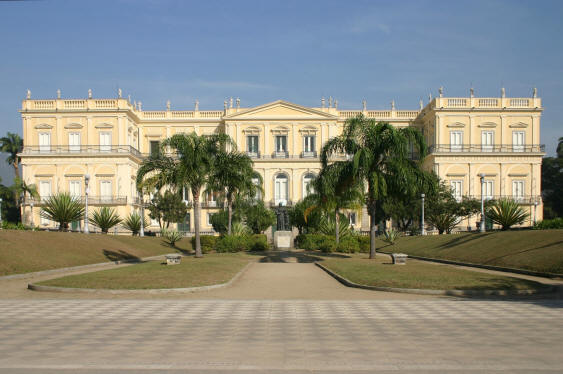 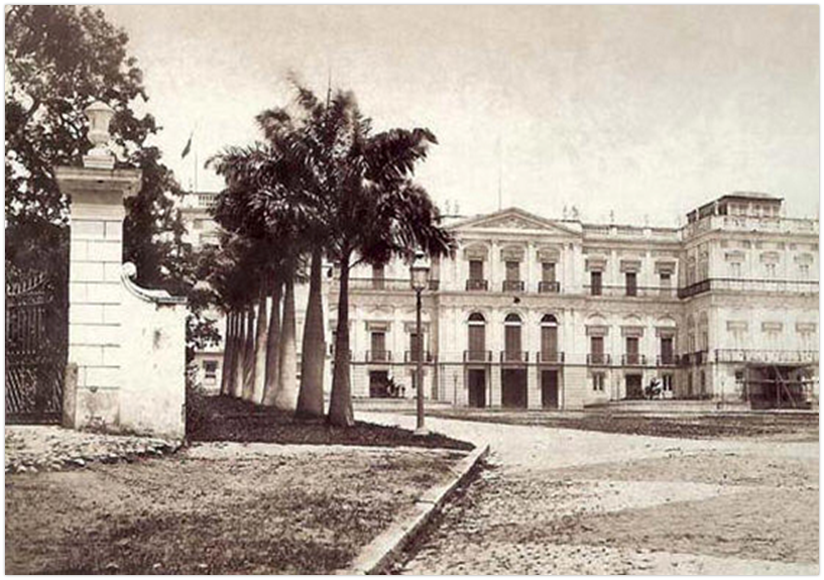 ENAST 1978
No ENAST (Encontro Nacional de Astronomia) de 1978 decidiu-se por 2 de Dezembro como Dia Nacional da Astronomia
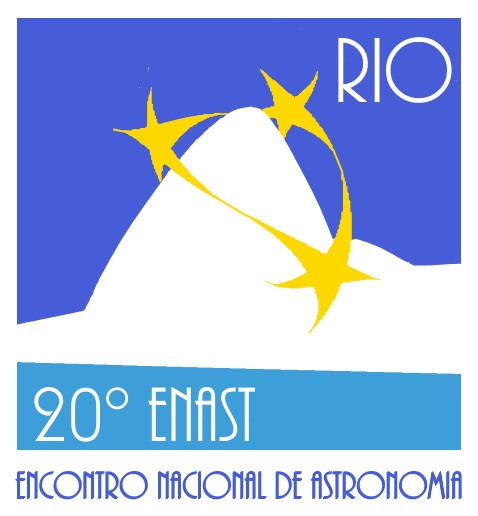 Brasileiros na Astronomia
Santos Dumont
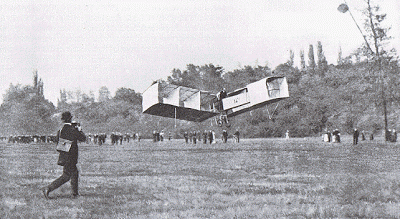 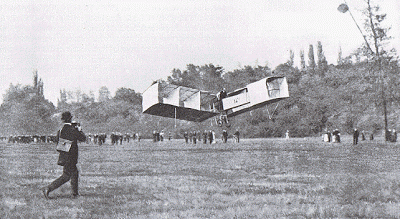 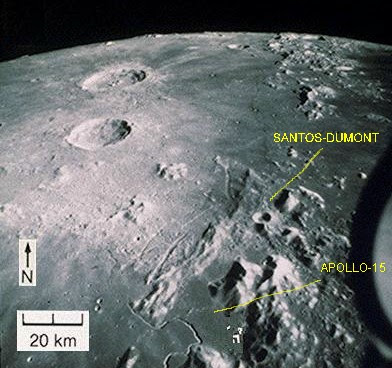 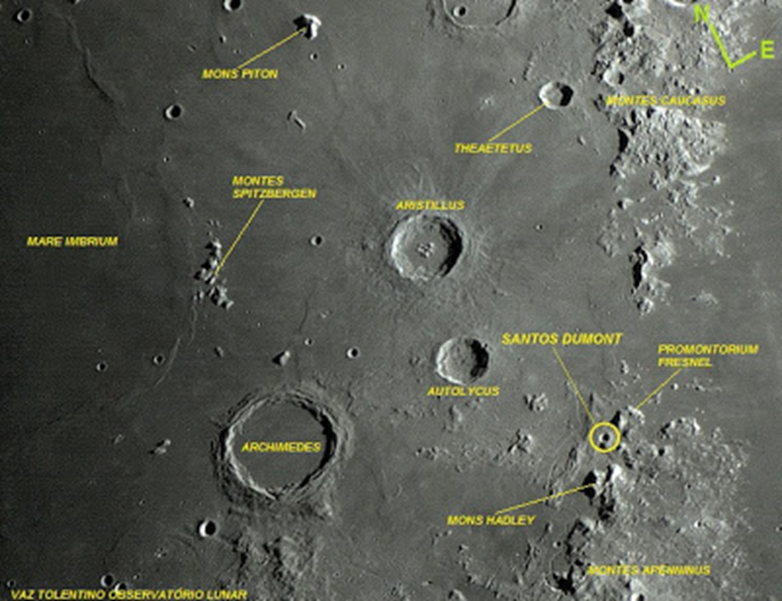 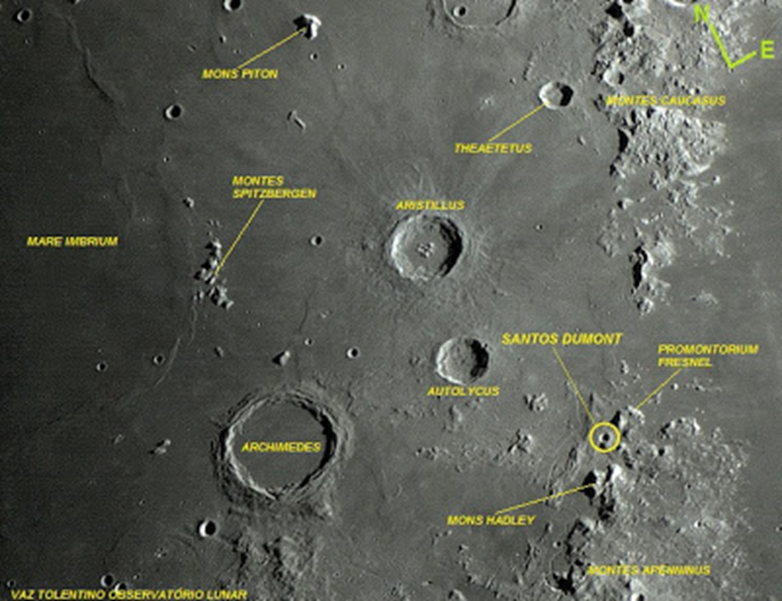 Ronaldo Rogério de Freitas Mourão
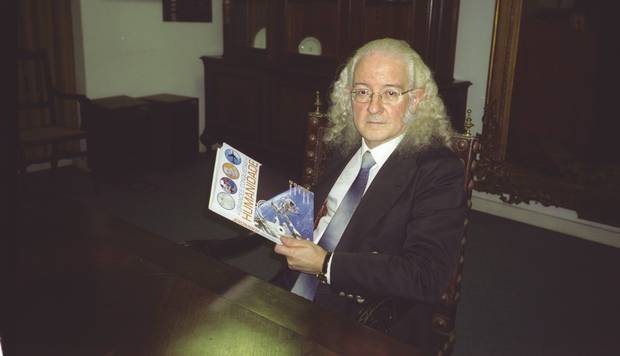 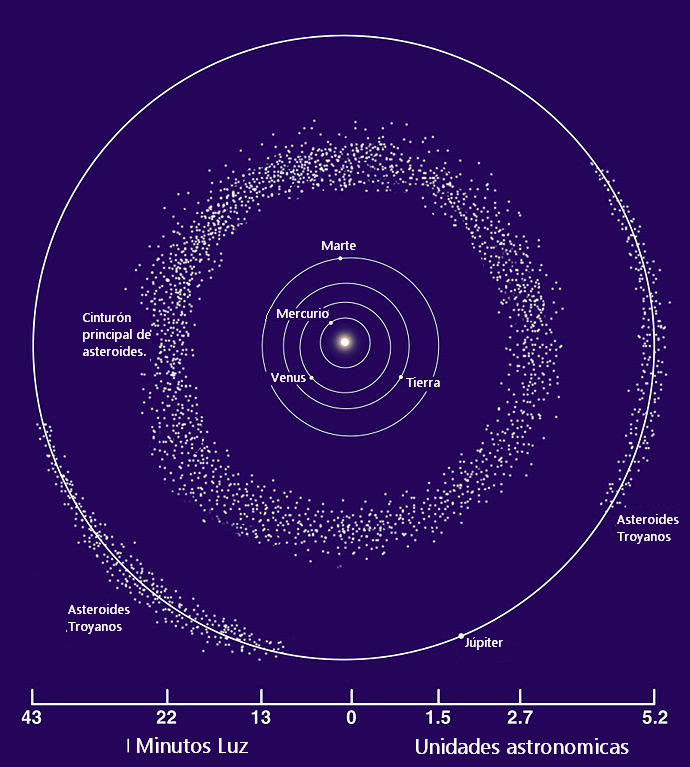 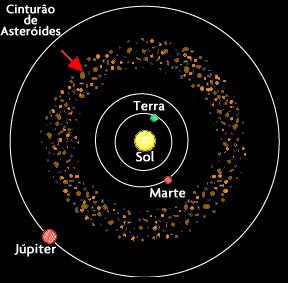 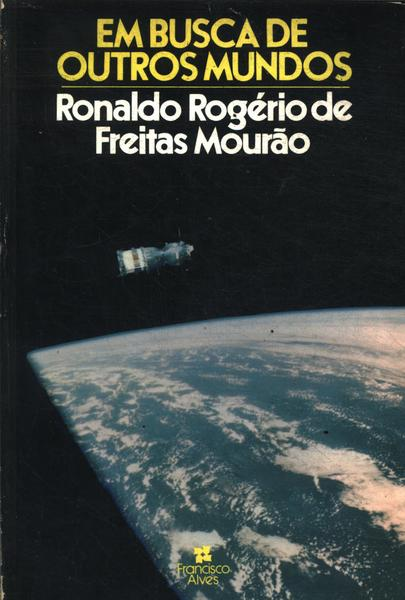 Descobriu 72 novos Asteroides
Asteroide nº 2590 Mourão
Artigos Científicos
Marcelo Gleiser
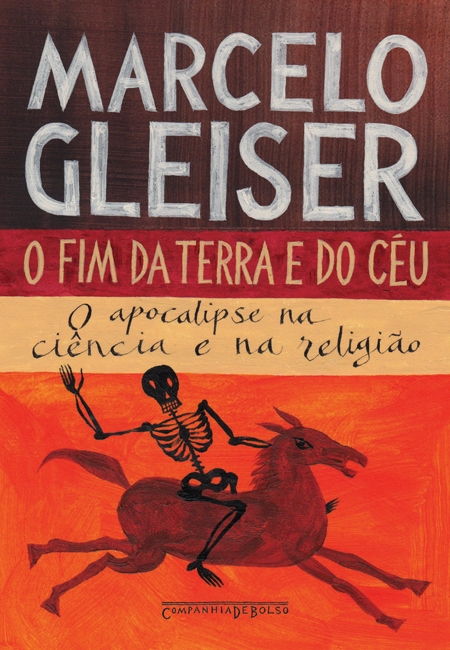 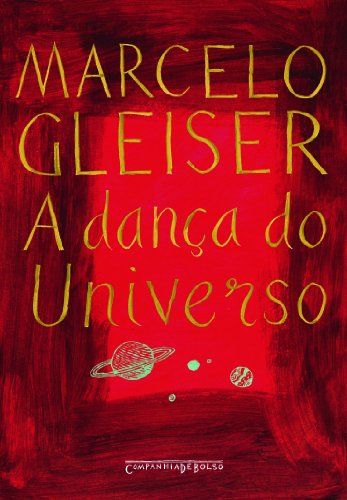 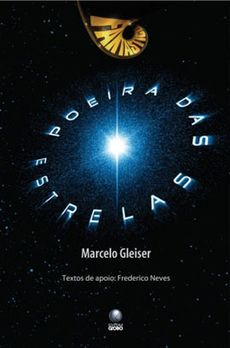 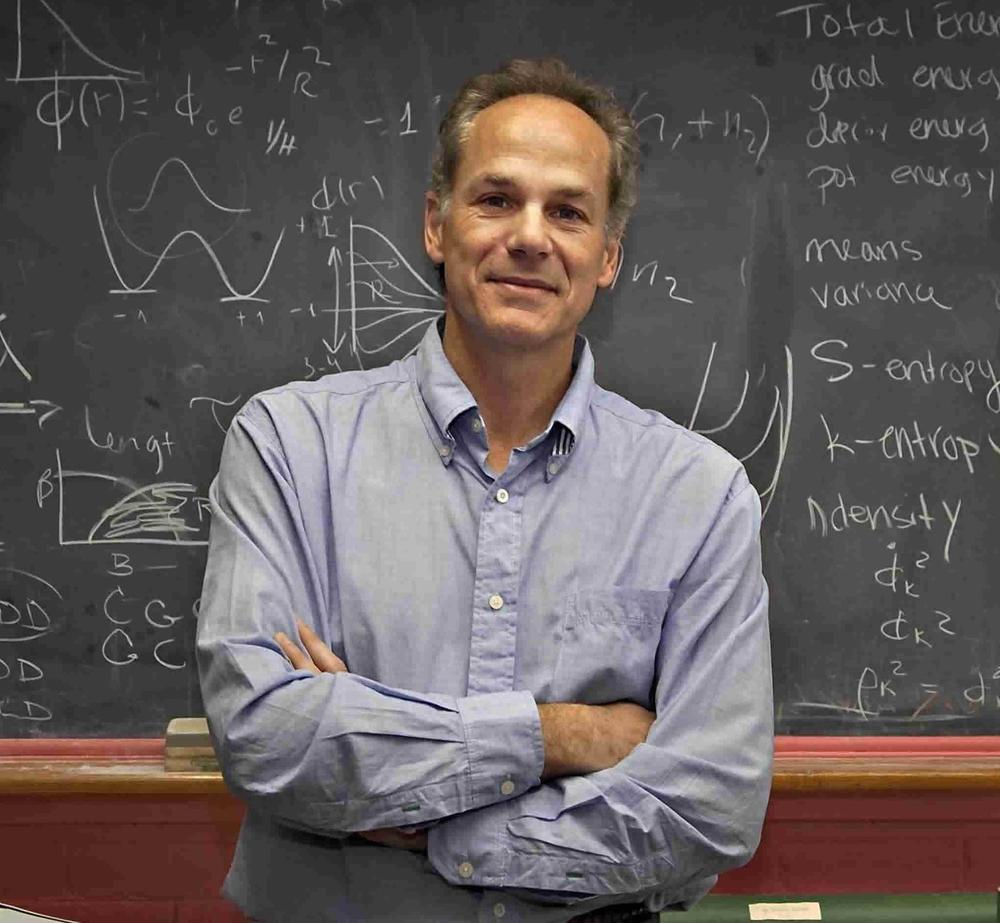 Grande Divulgador da Ciência
Foi bolsista  da NASA e OTAN
Artigos Científicos
Augusto Damineli
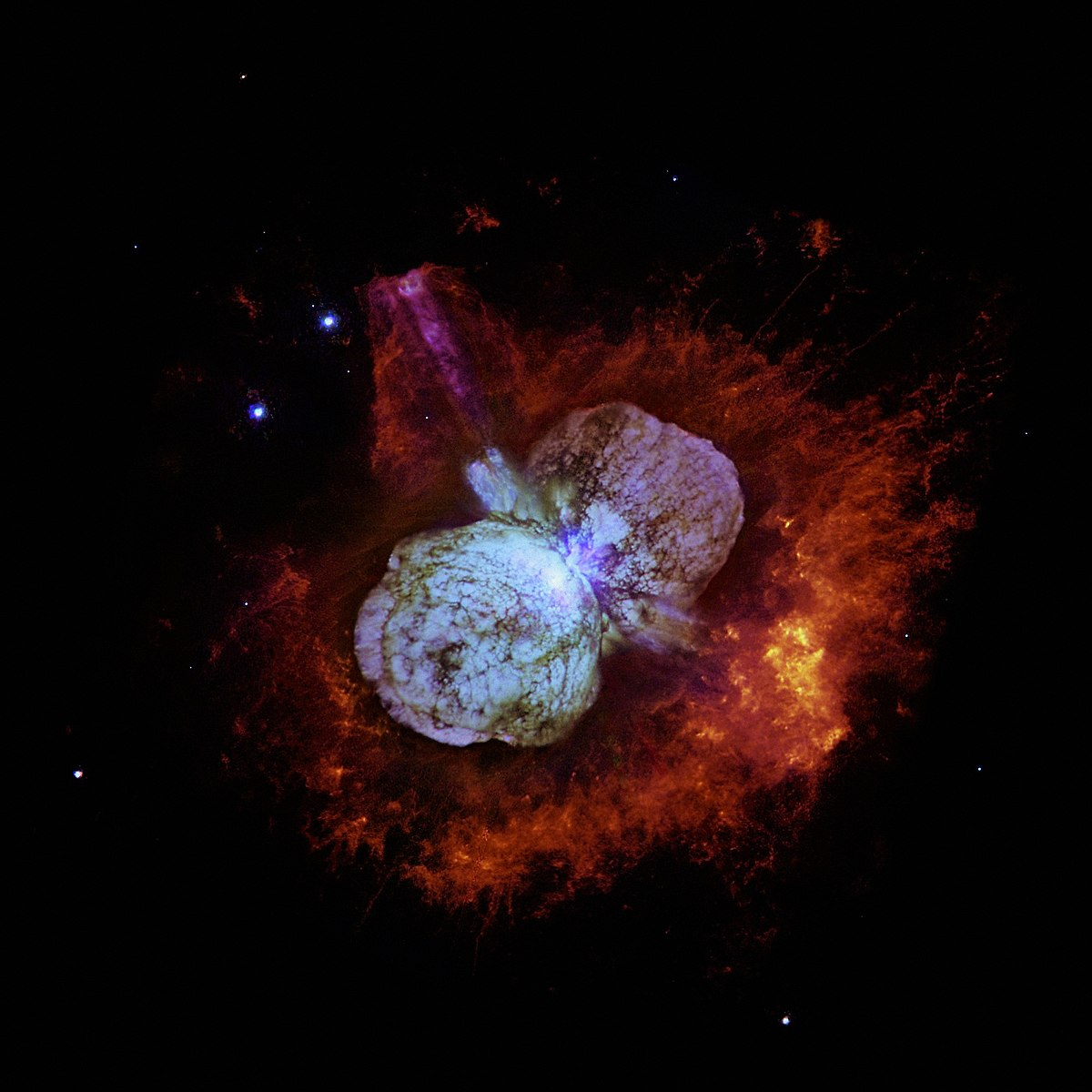 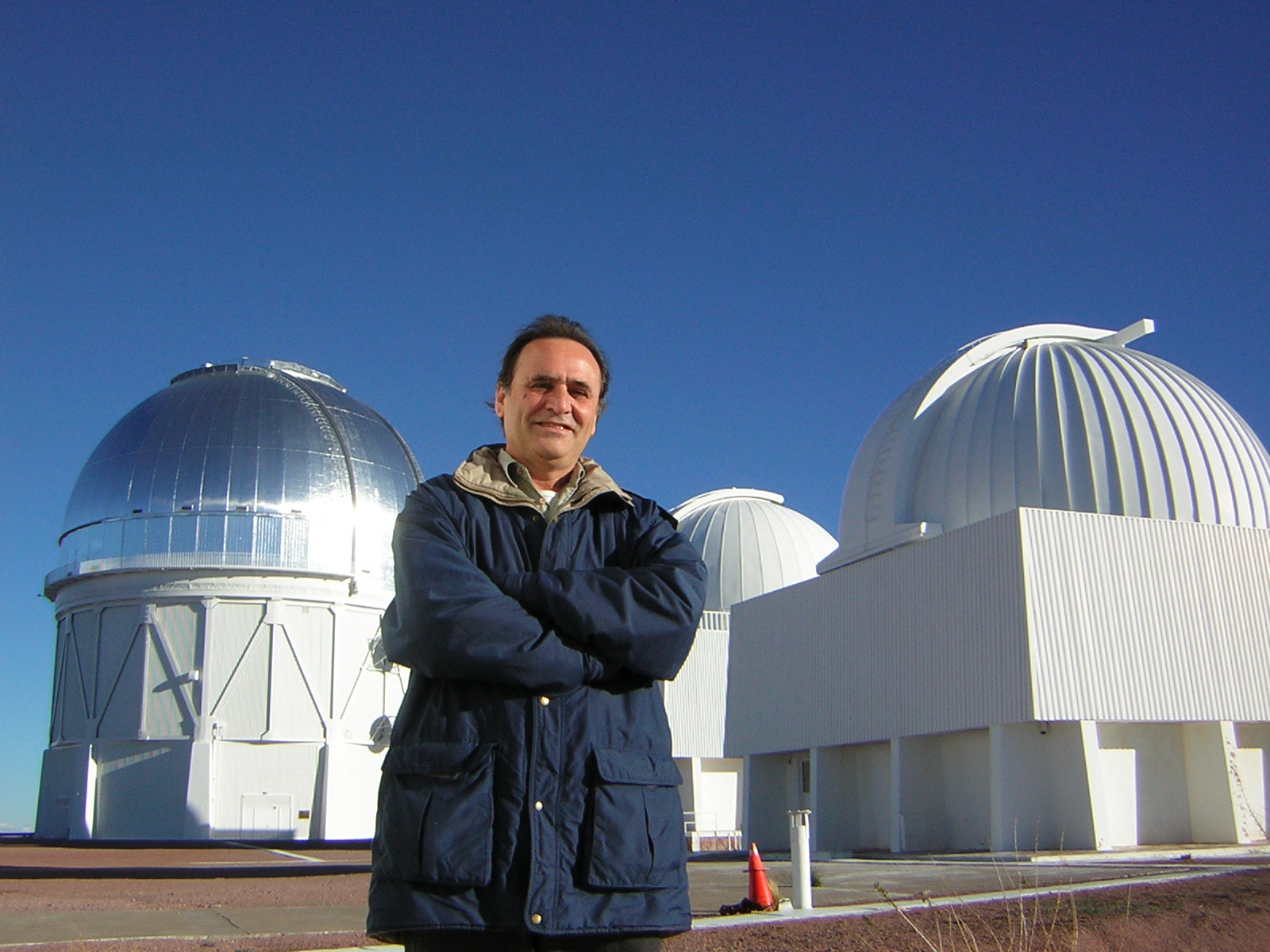 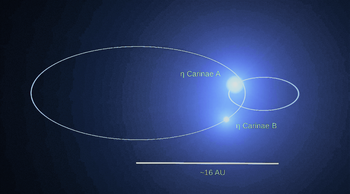 Estudante do IAG - USP
Astrônomo e Astrofísico
Eta Carinae
Rosaly Lopes
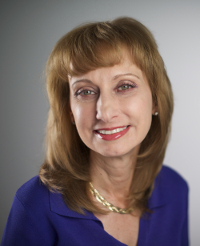 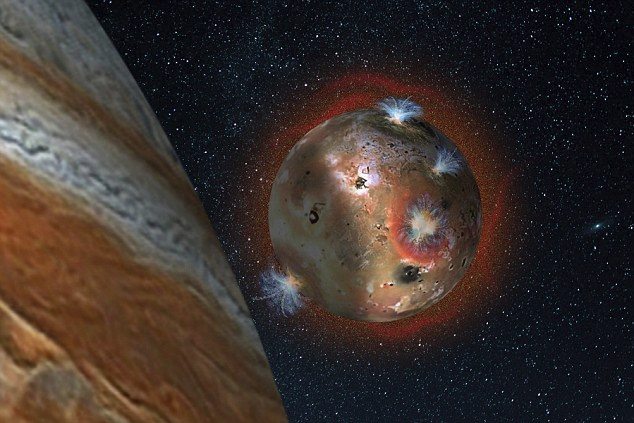 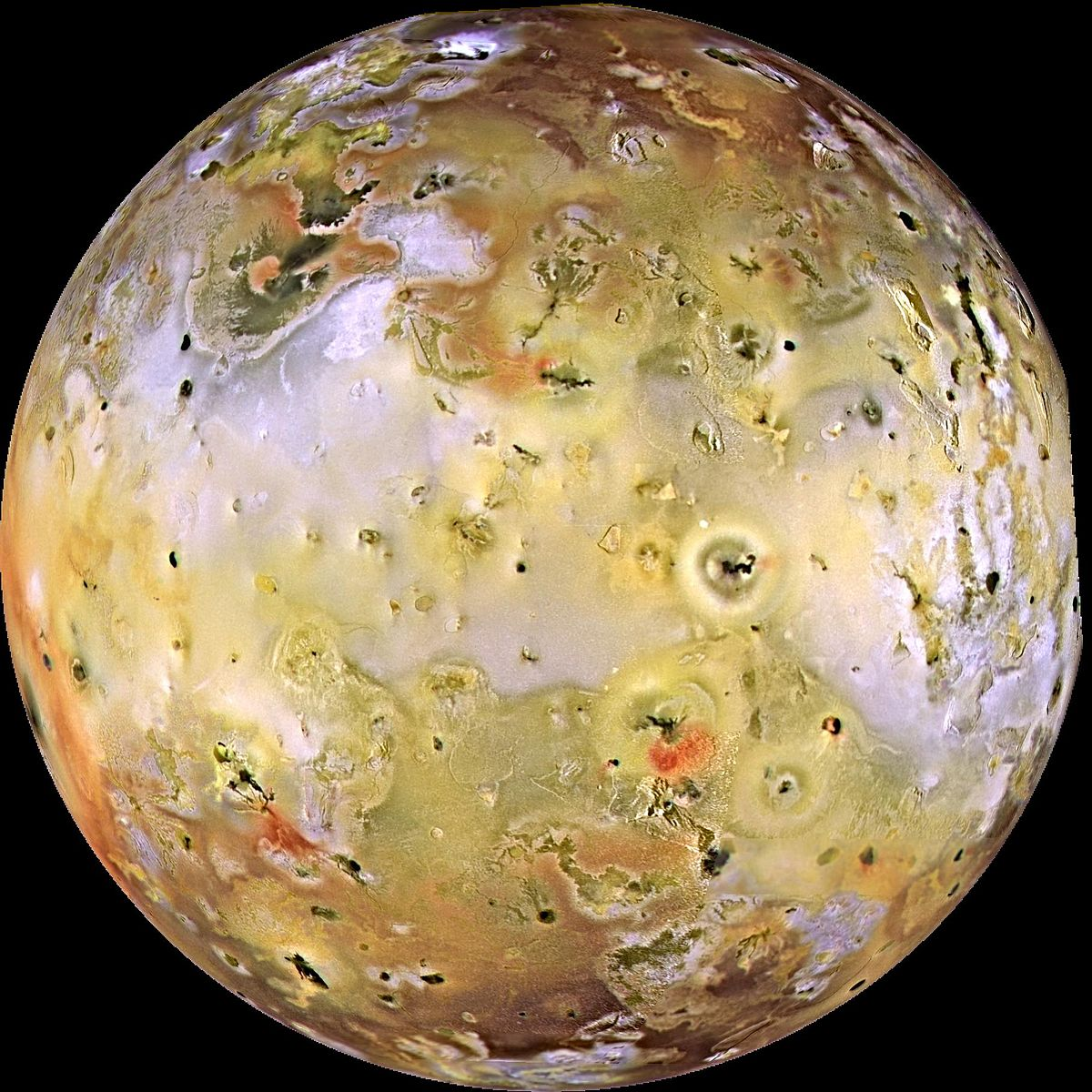 Estudante de Geologia dos Planetas
Identificou 71 vulcões ativos na superfície de Io
Tupã – Deus do Trovão	Monã – Deusa da Chuva
Base de lançamentos de foguetes experimentais
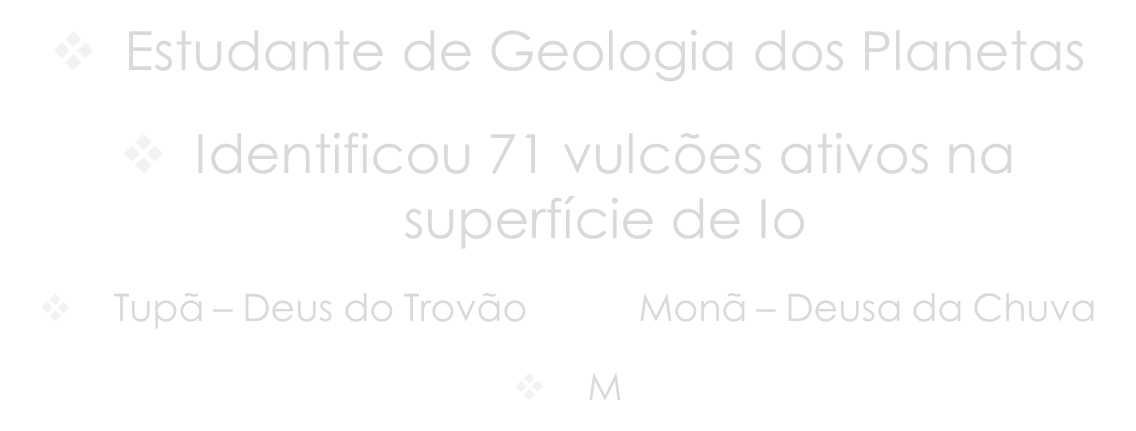 O Show da Luna
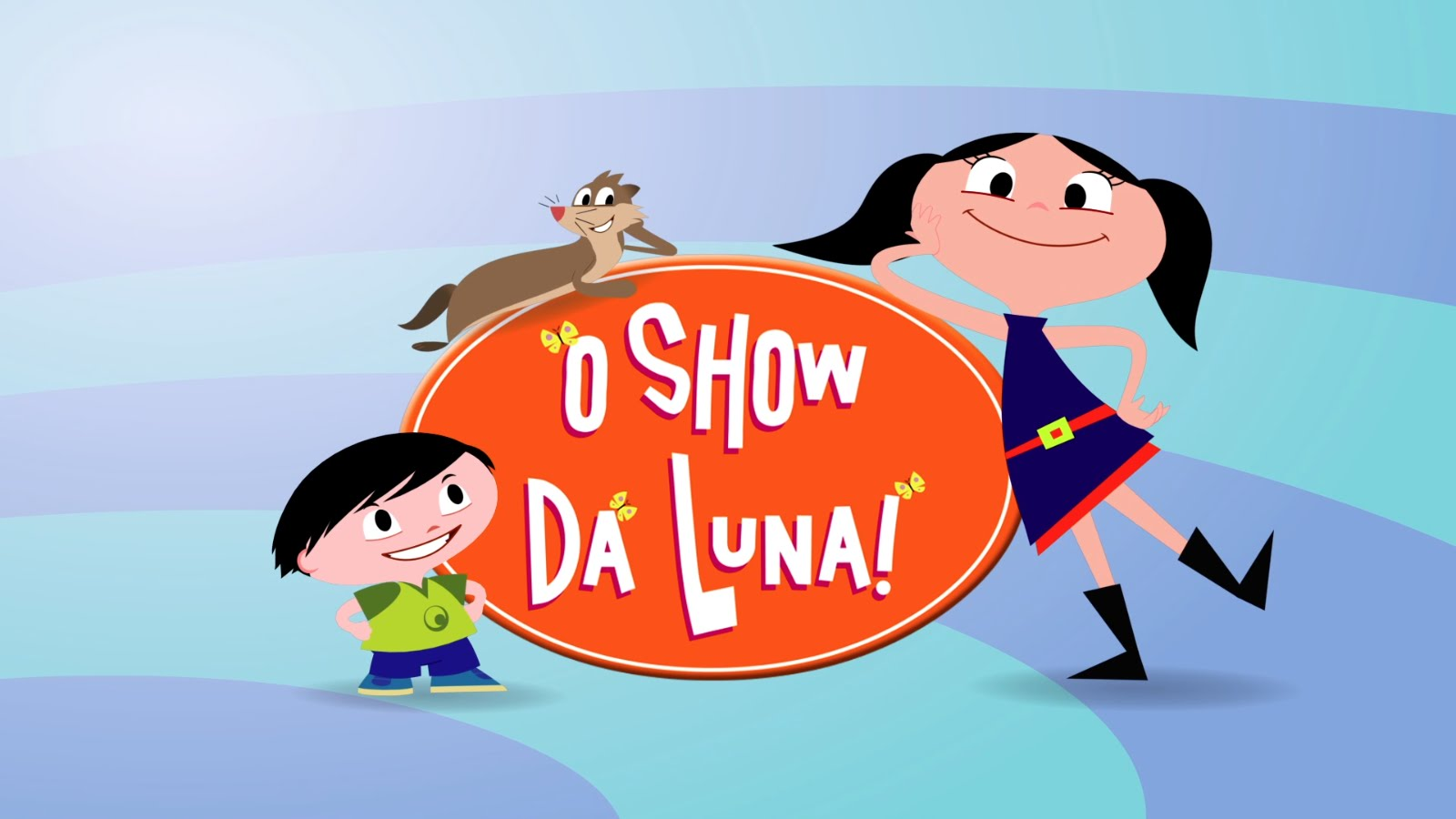 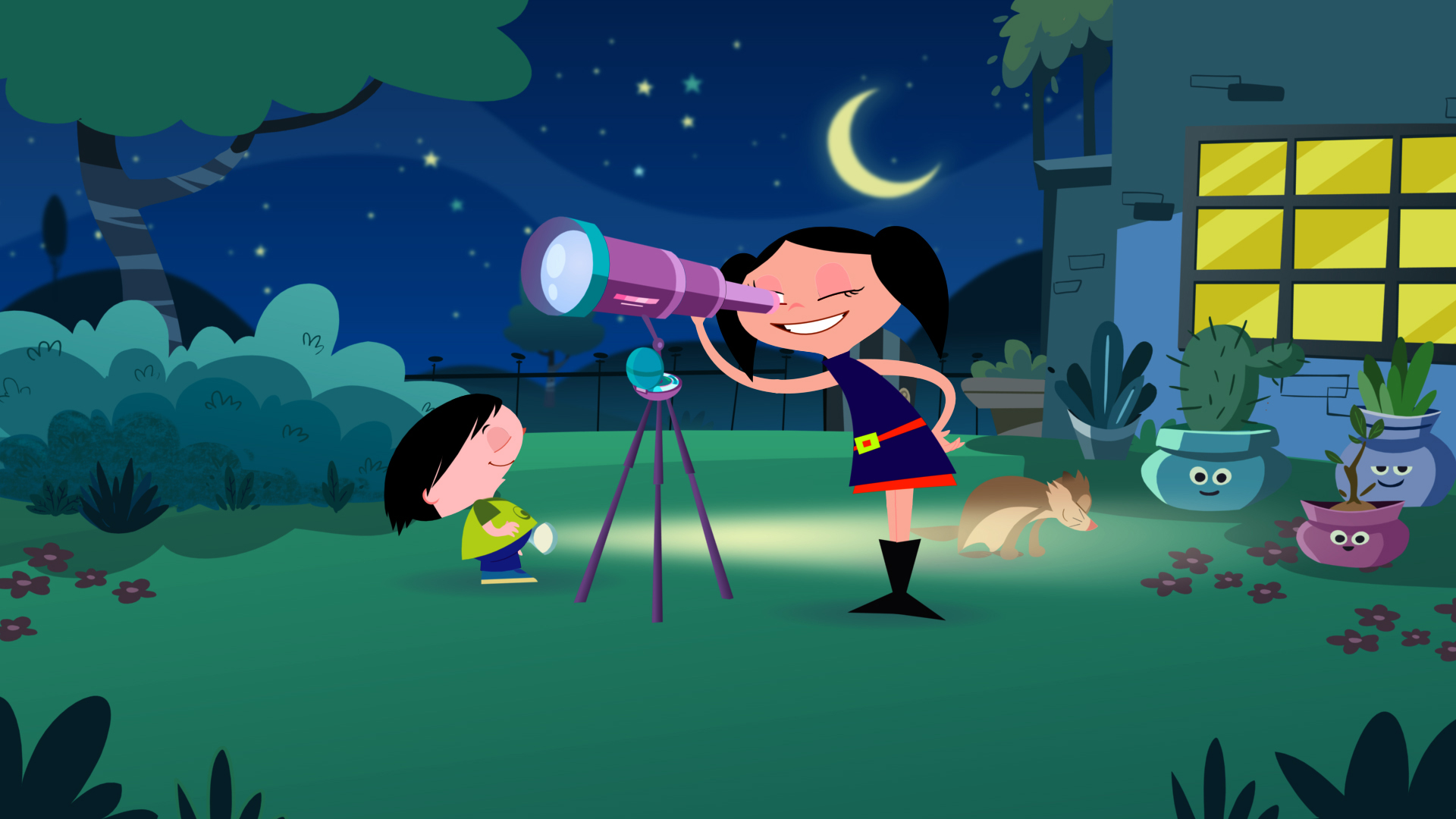 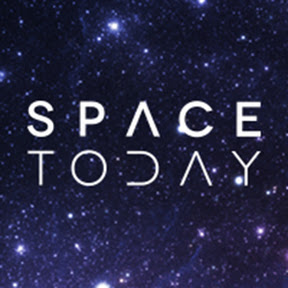 SpaceToday
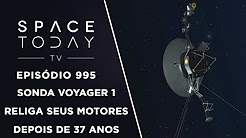 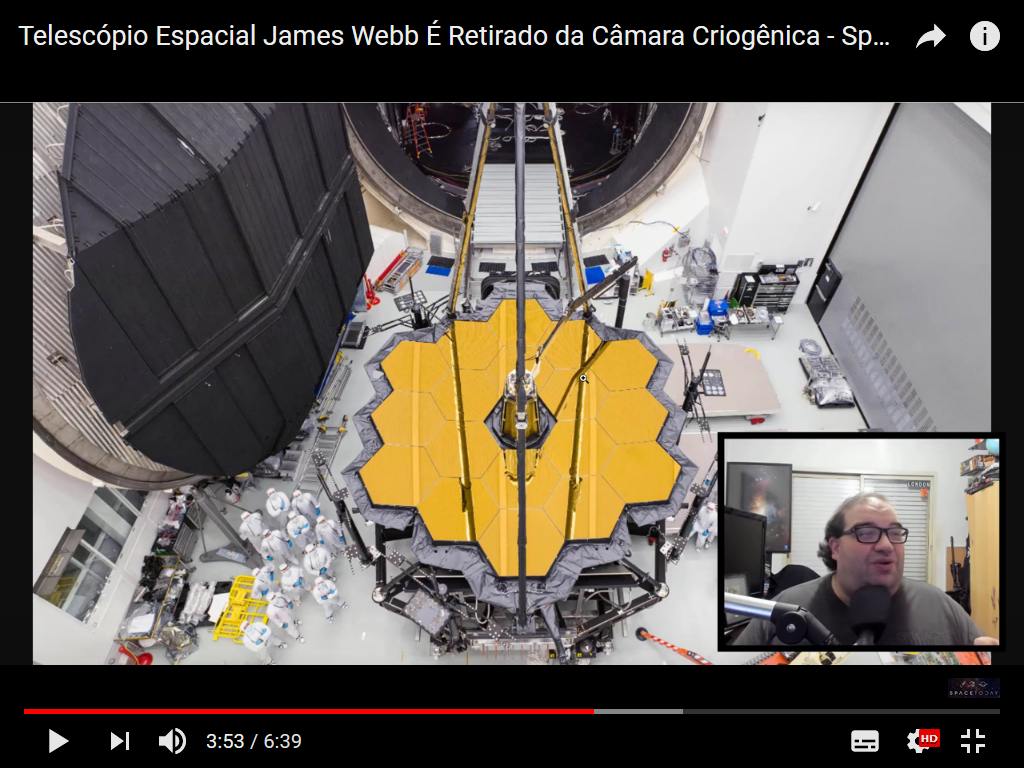 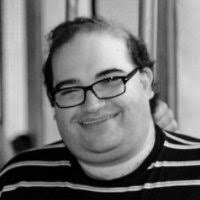 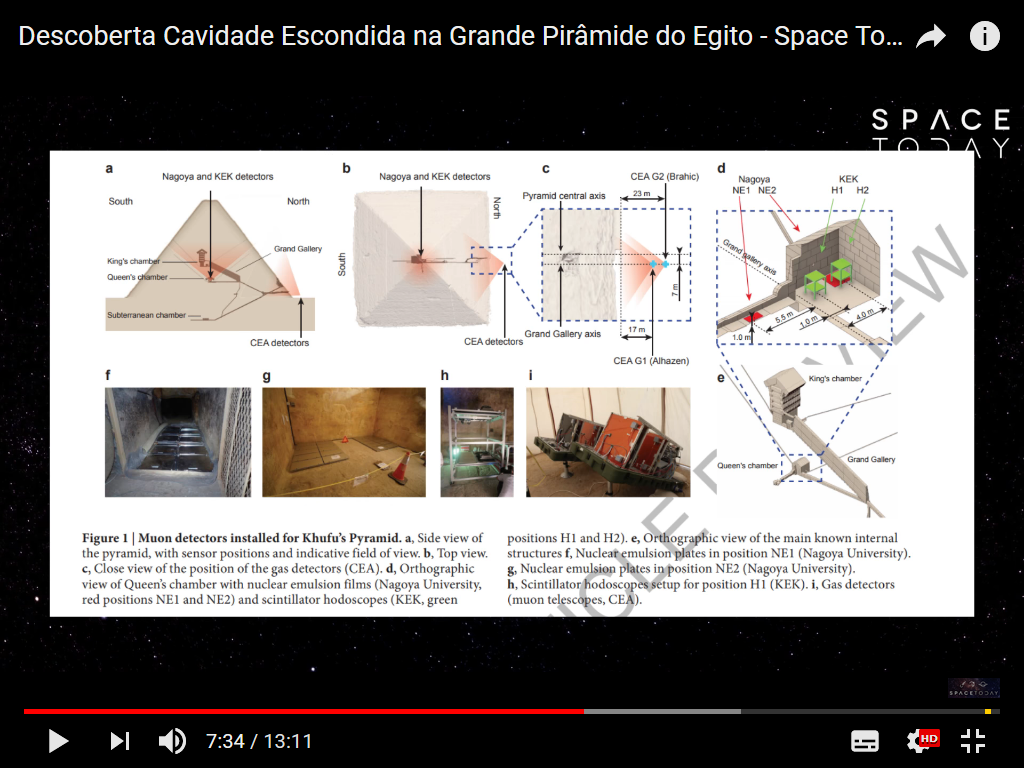 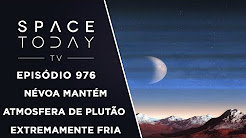 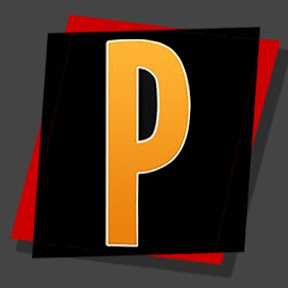 Poligonautas
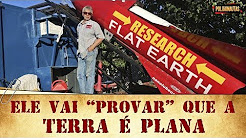 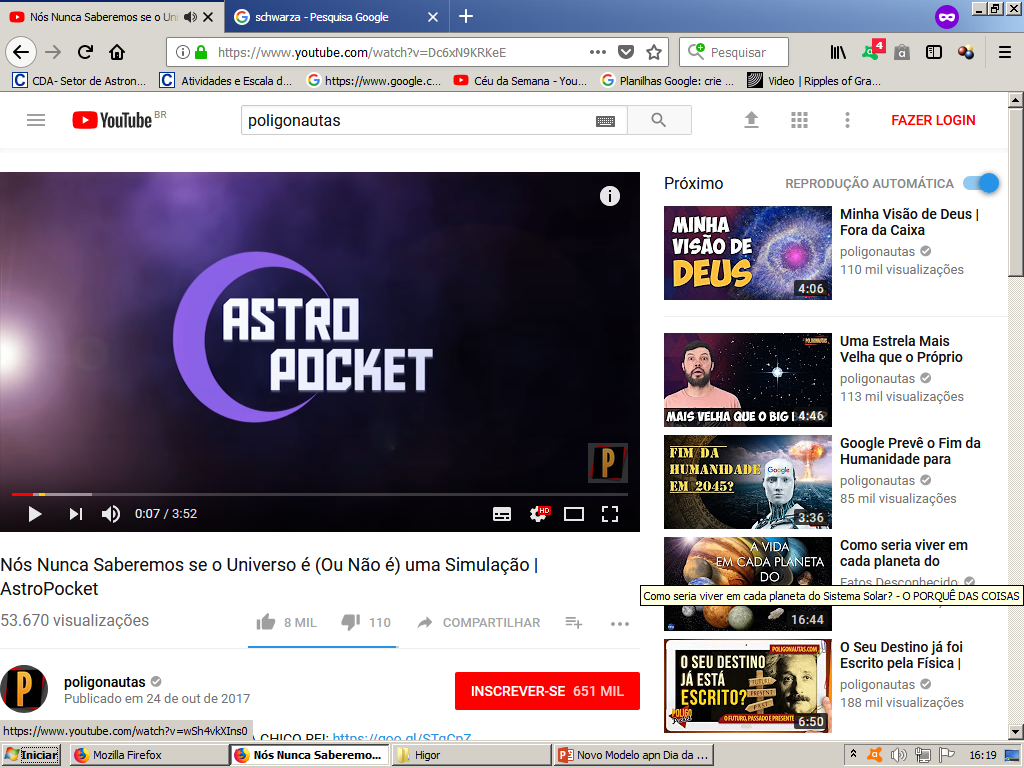 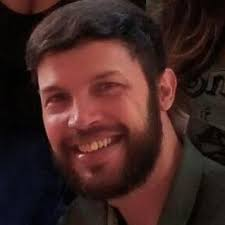 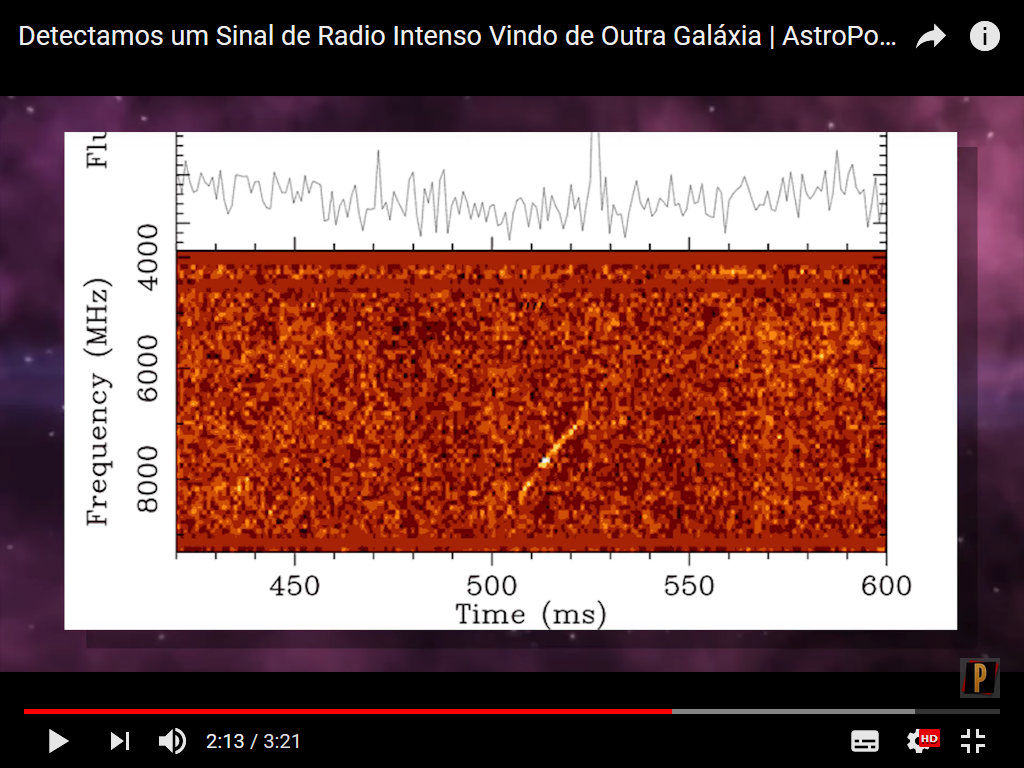 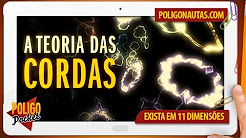 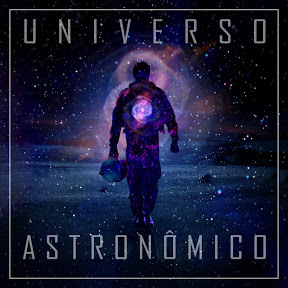 Universo Astronômico
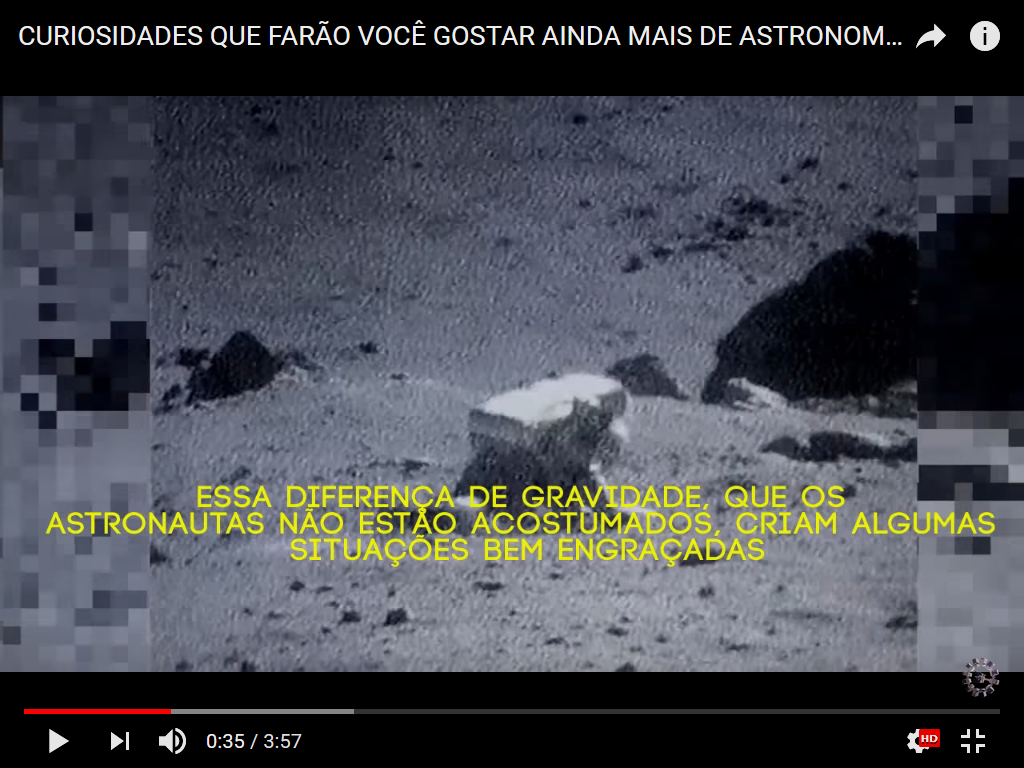 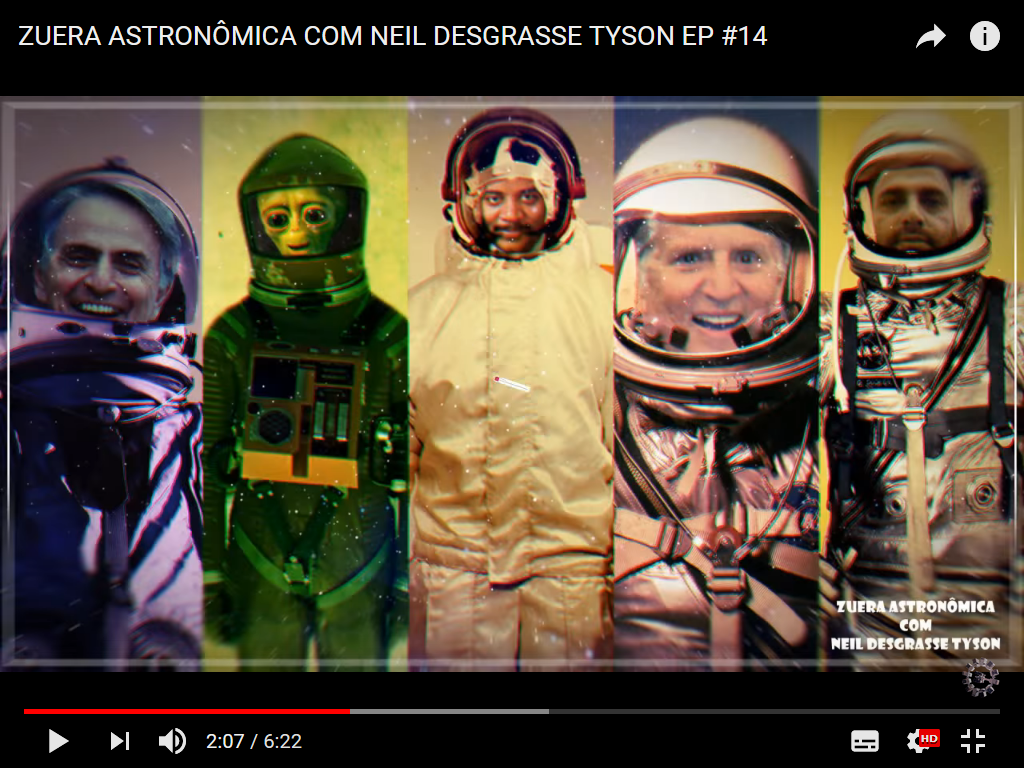 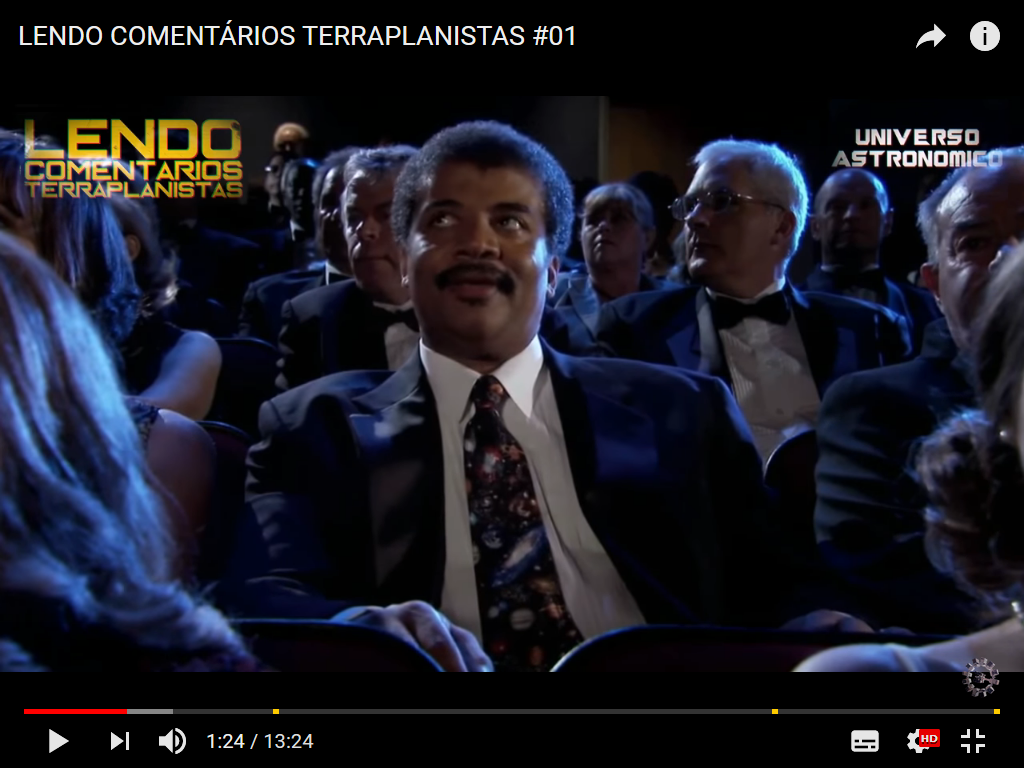 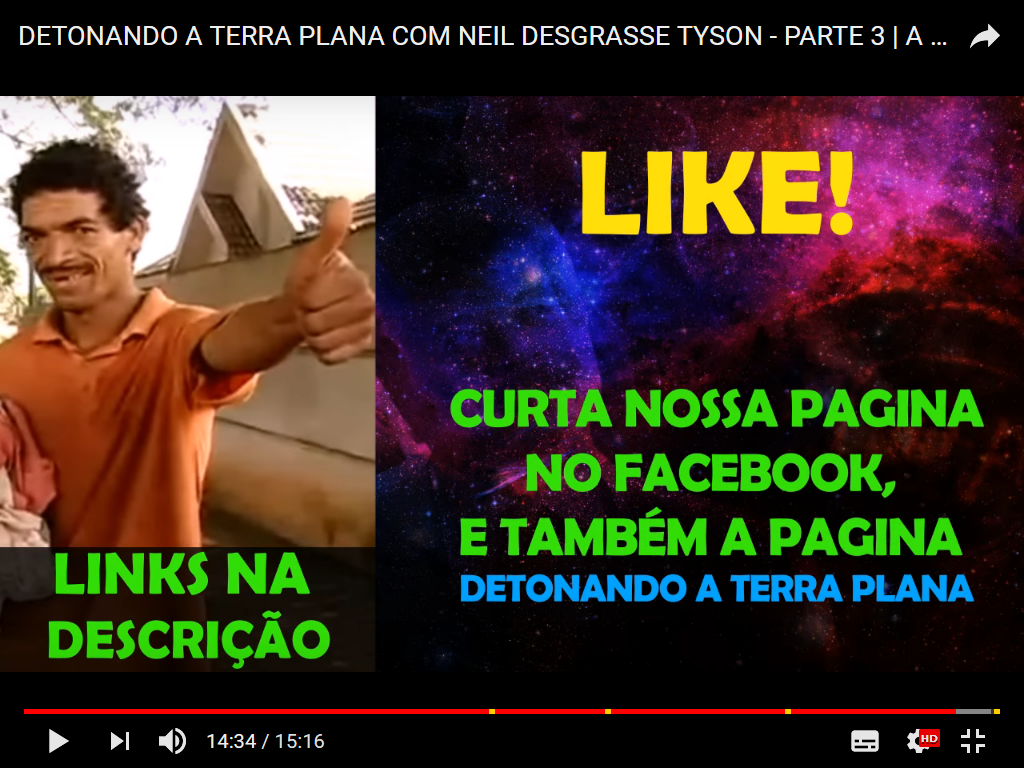 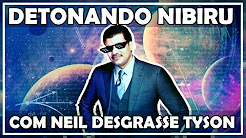 Obrigado pela atenção!
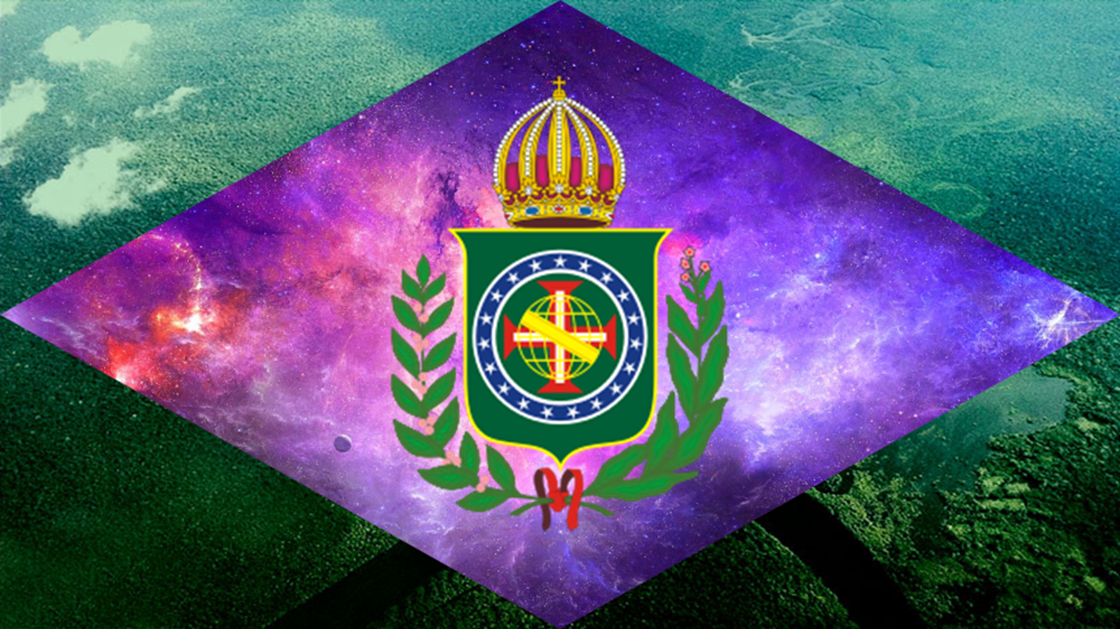 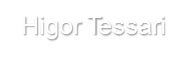